Matthew 5
The Sermon on the Mount part 1
Context
Jesus has called the disciples
His teaching and healing ministry are in full swing
He is doing in-depth personal training with His disciples
Matthew 5:1–12 (NASB95)
1 When Jesus saw the crowds, He went up on the mountain; and after He sat down, His disciples came to Him. 2 He opened His mouth and began to teach them, saying, 3 “Blessed are the poor in spirit, for theirs is the kingdom of heaven.
Blessed are the…
μακάριος [makarios /mak·ar·ee·os/]
It means fortunate, blessed, fulfilled, content, and whole.
Blessed are the…
μακάριος [makarios /mak·ar·ee·os/]
Used by the Greek poet Homer to describe the state of the gods.
“It denotes the transcendent happiness of a life beyond care, labor and death”
Aristotle used it as a “…a leading philosophical term for inner happiness.”
Blessed are the…
If you sense your life is…
Missing something
Empty
Lacking purpose
Stuck in the mud
Consider Jesus’ promise that these truths will bring you
μακάριος
God wants you to have an exceptional life
It’s about eternity
It’s about your relationship with God
It’s ALSO about the quality of life and relationships
Jesus came that we may have “abundant” life (Jn. 10)
The key to an abundant life
Is often the opposite of what we would think
These “beatitudes” exhibit how non-intuitive God’s wisdom is
Matthew 5:1–12 (NASB95)
3 “Blessed are the poor in spirit, for theirs is the kingdom of heaven.
The Poor in spirit
Poor= πτωχός [ptochos /pto·khos/] 
Or destitute
A blessed life begins with an understanding of our spiritual poverty
We are flesh and spirit
We are born with broken impoverished spirits
We must understand this and turn to God for new life.
The Poor in spirit
John 3:3–6 (NASB95) — 3 Jesus answered and said to him, “Truly, truly, I say to you, unless one is born again he cannot see the kingdom of God.” 4 Nicodemus said to Him, “How can a man be born when he is old? He cannot enter a second time into his mother’s womb and be born, can he?” 5 Jesus answered, “Truly, truly, I say to you, unless one is born of water and the Spirit he cannot enter into the kingdom of God. 6 “That which is born of the flesh is flesh, and that which is born of the Spirit is spirit.
Poor= πτωχός [ptochos /pto·khos/] 
Or destitute
A blessed life begins with an understanding of our spiritual poverty
We are flesh and spirit
We are born with broken impoverished spirits
We must understand this and turn to God for new life.
Matthew 5:1–12 (NASB95)
4 “Blessed are those who mourn, for they shall be comforted.
Mourn
We need to allow ourselves to be moved by the great need around us
Refuse to harden our hearts to suffering and injustice
Mourn
Poverty
Abortion
Race
Sexual identity
Matt 23:37 
“Jerusalem, Jerusalem, who kills the prophets and stones those who are sent to her! How often I wanted to gather your children together, the way a hen gathers her chicks under her wings, and you were unwilling.  38 “Behold, your house is being left to you desolate!
Mourn
Poverty
Abortion
Racism
Sexual identity
Matthew 5:1–12 (NASB95)
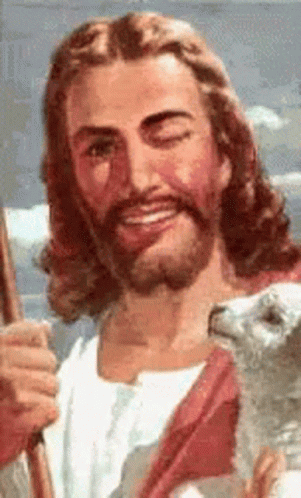 5 “Blessed are the gentle, for they shall inherit the earth. 

“The Meek”
Matthew 5:1–12 (NASB95)
5 “Blessed are the gentle, for they shall inherit the earth. 
πραΰς [praus /prah·ooce/] 
Gentle
Humble
The Meek
A combination of humility and self-control
Immense power in restraint
A warhorse under its riders bridal
Jesus hanging from the cross
Matthew 5:1–12 (NASB95)
6 “Blessed are those who hunger and thirst for righteousness, for they shall be satisfied.
Thirst for righteousness
If you mourn regarding the state of mankind, then thirst for things to be set right!
Thirst for righteousness
If you mourn regarding the state of mankind, then thirst for things to be set right!
Matthew 6:10 (NASB95) 10 ‘Your kingdom come. Your will be done, On earth as it is in heaven.
Thirst for righteousness
We should long for God’s justice
The end of evil
The end of pain
The end of loneliness
Those who do will be satisfied
Thirst for righteousness
It’s not just about being remorseful it’s also about longing for change
It’s about doing something
1 Cor. 1:18
For the word of the cross is foolishness to those who are perishing, but to us who are being saved it is the power of God.
Jesus’ challenge
How is worldly wisdom working out for you?
How is it working out for the world?
There needs to be dramatic change in us, if we are going to have a hope in seeing it in others